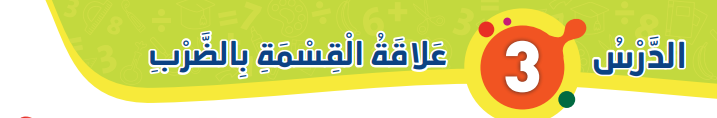 https://wordwall.net/ar/resource/10227696
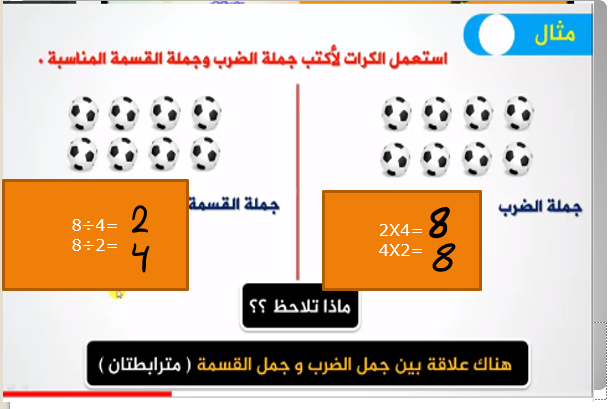 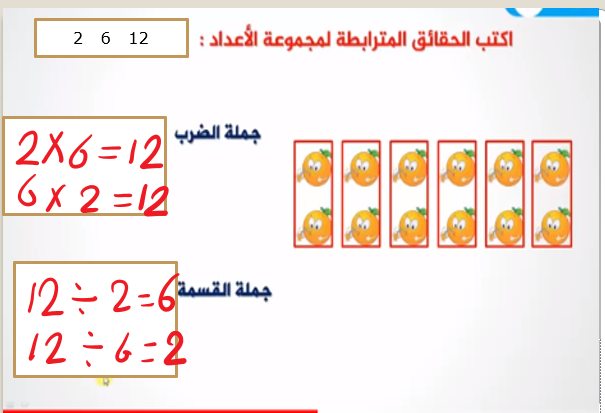 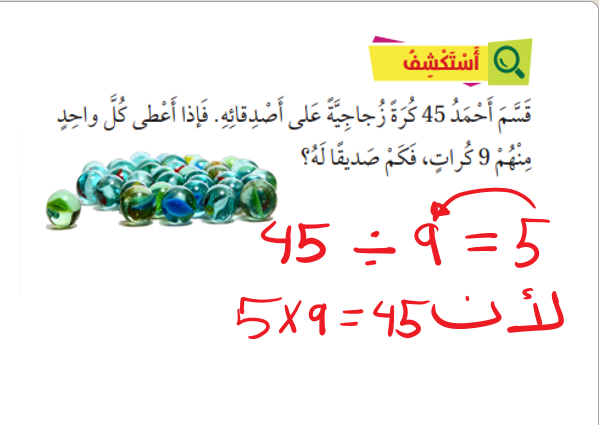 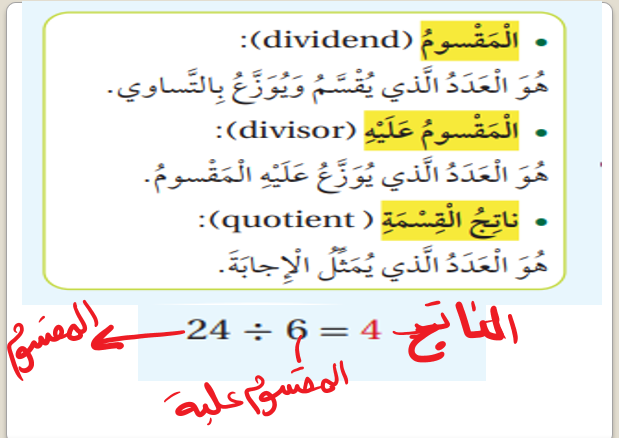 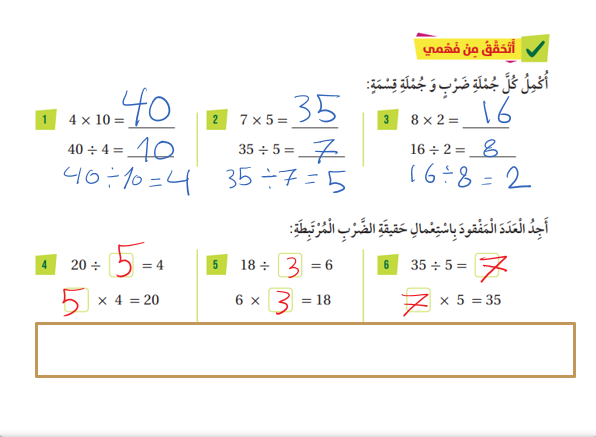 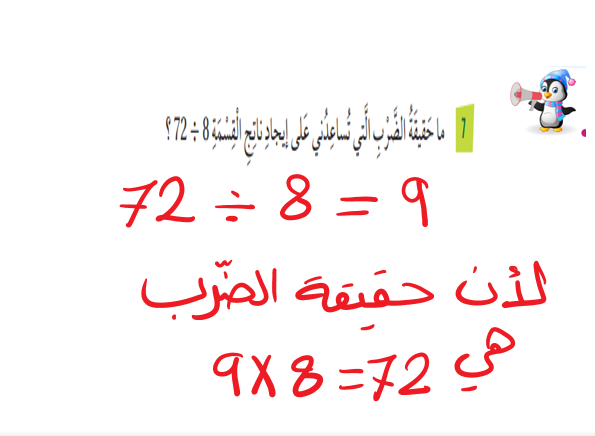 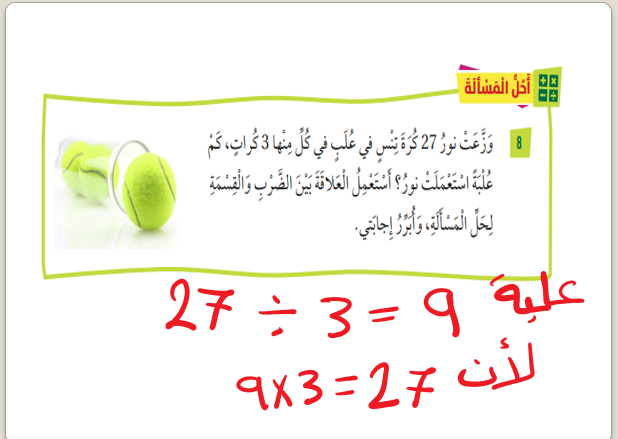